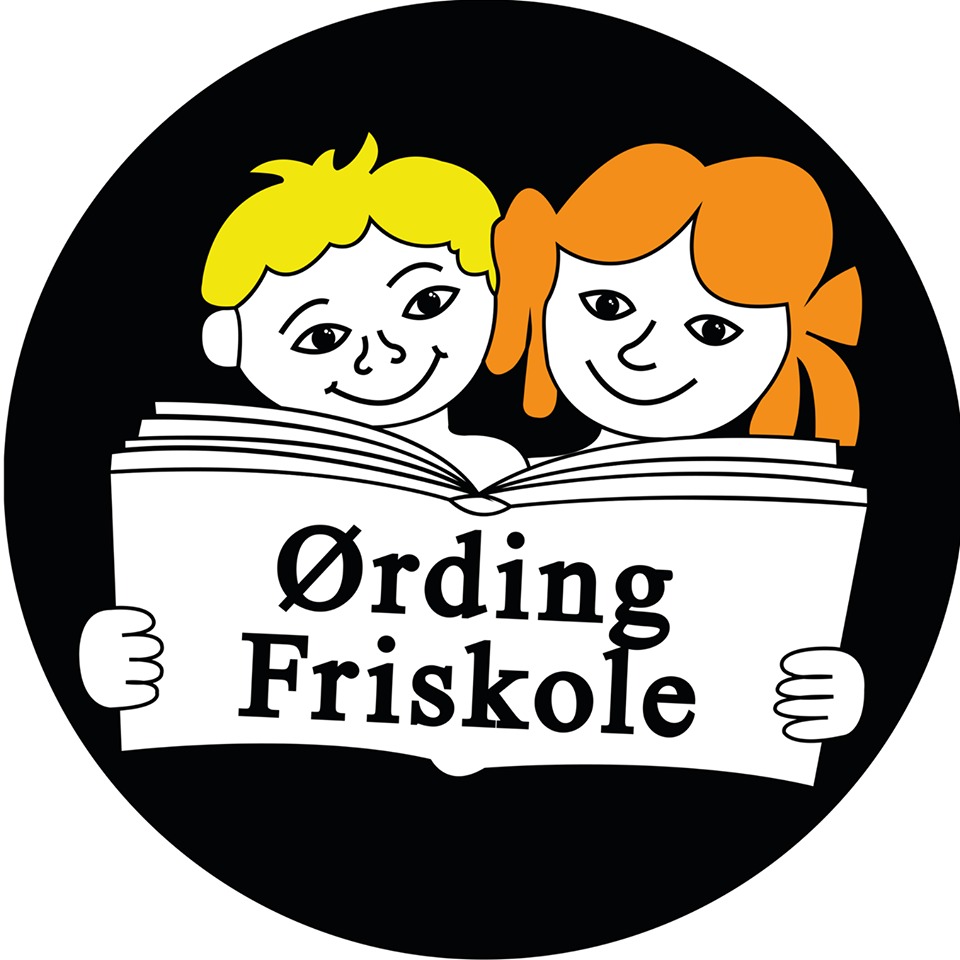 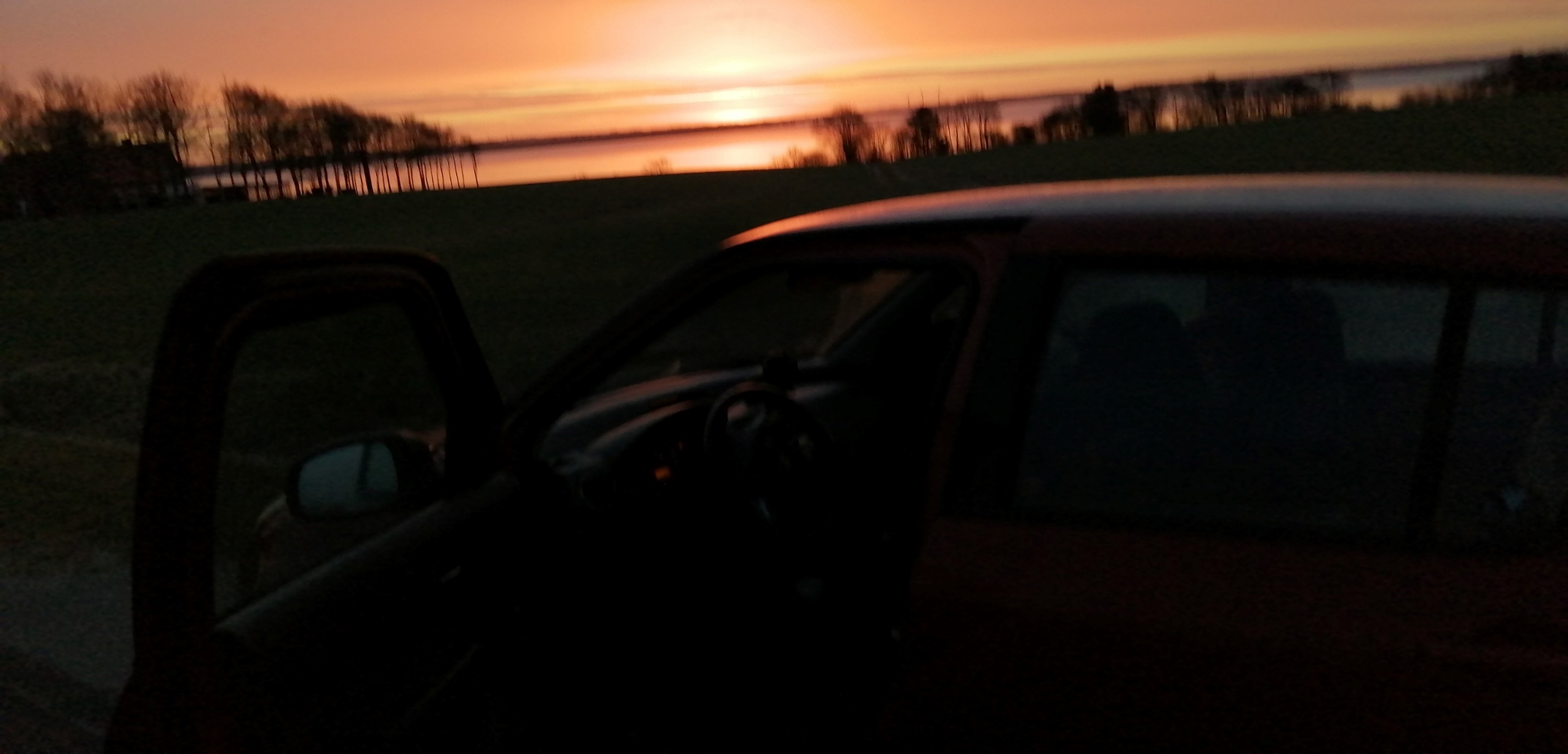 56 elever+7 detektiver
Lokalt forankret m. stærke rødder/Grundlagt i 1991
Positiv tendens til  nye elever udefra
Ude-SFO/Leg & naturen i fokus
Vi er gode til inklusion & høj trivsel
60 elever
10-15 ansatte
Omsætning 5,3 mio. 
Ca. 40 familier
Ude-SFO tilknyttet
Vi bliver ét hus
Vi er gode til inklusion høj trivsel
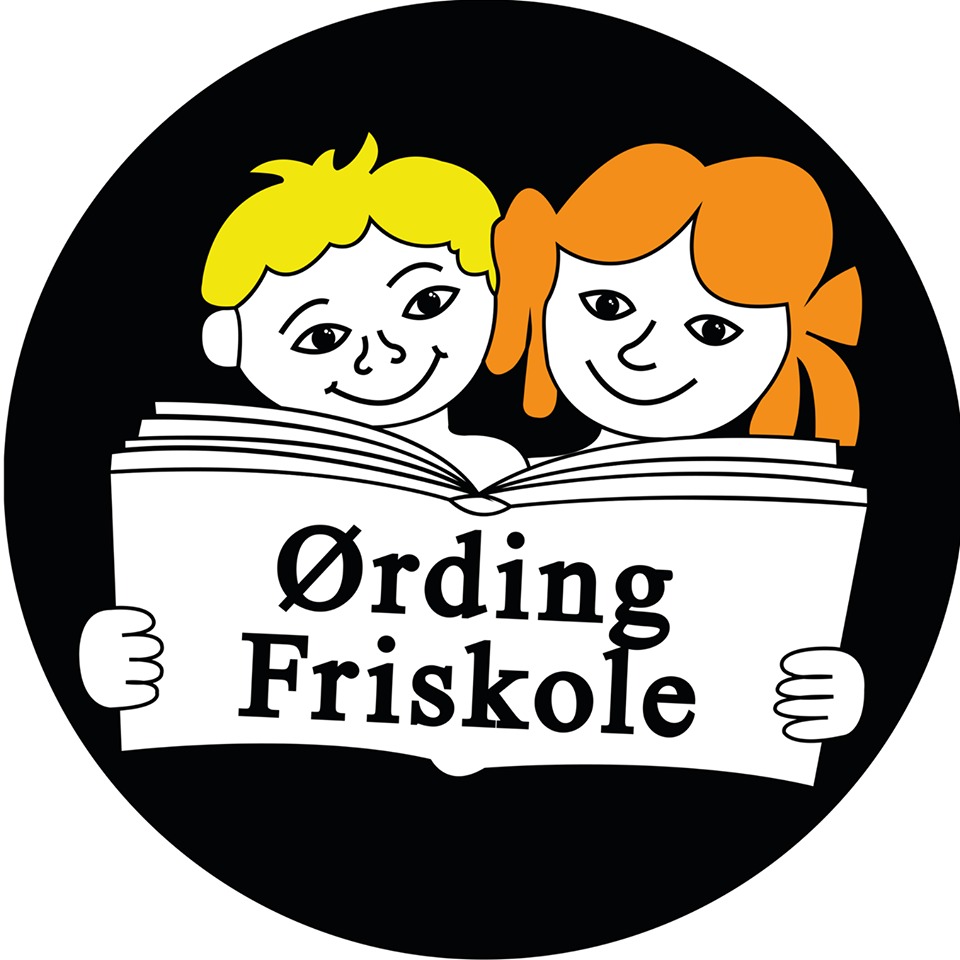 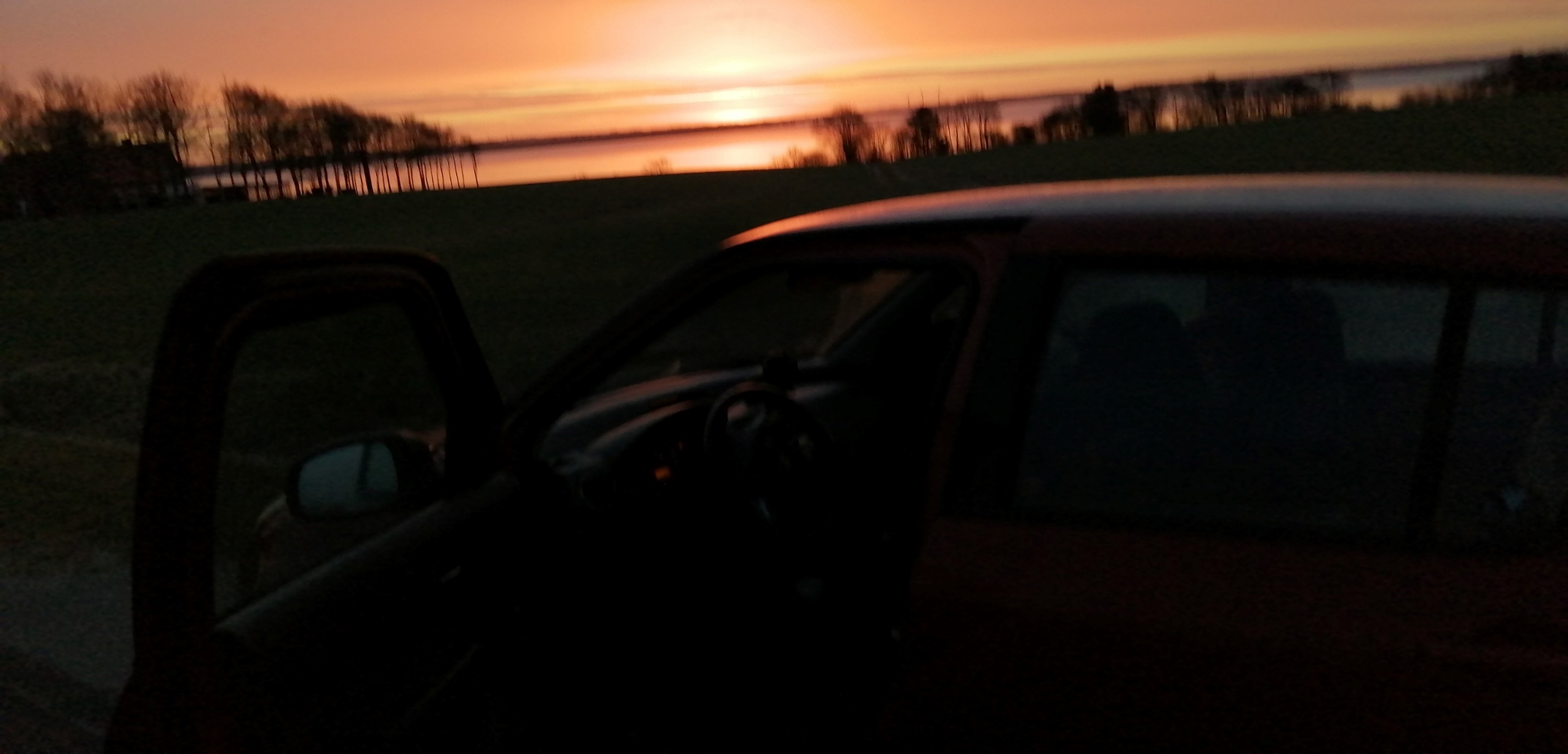 Fundet sit ståsted som en tryg, moderne, lille skole, der giver børnene en god start på skolegangen og en god ballast videre frem i livet.
60 elever
10-15 ansatte
Omsætning 5,3 mio. 
Ca. 40 familier
Ude-SFO tilknyttet
Vi bliver ét hus
Vi er gode til inklusion høj trivsel
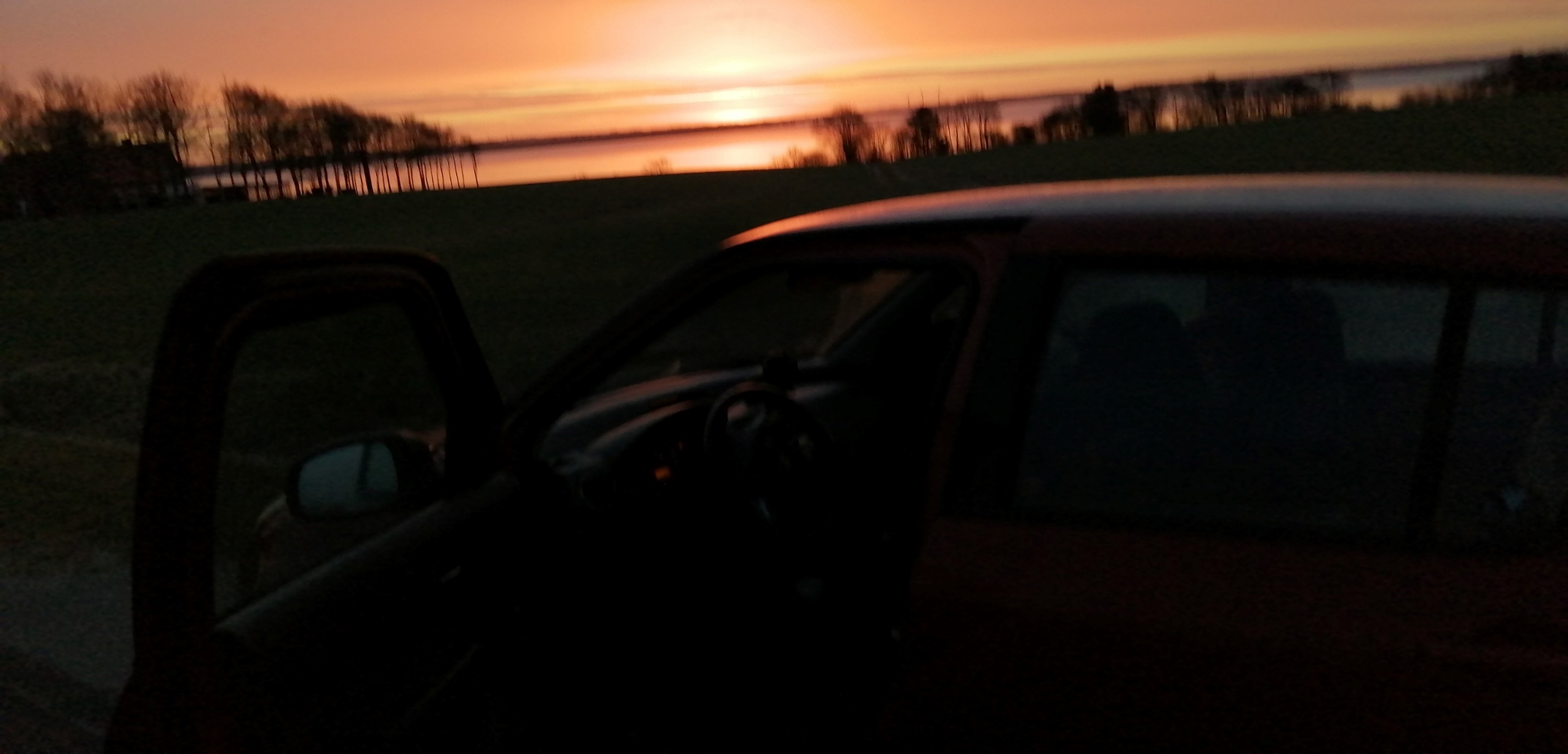 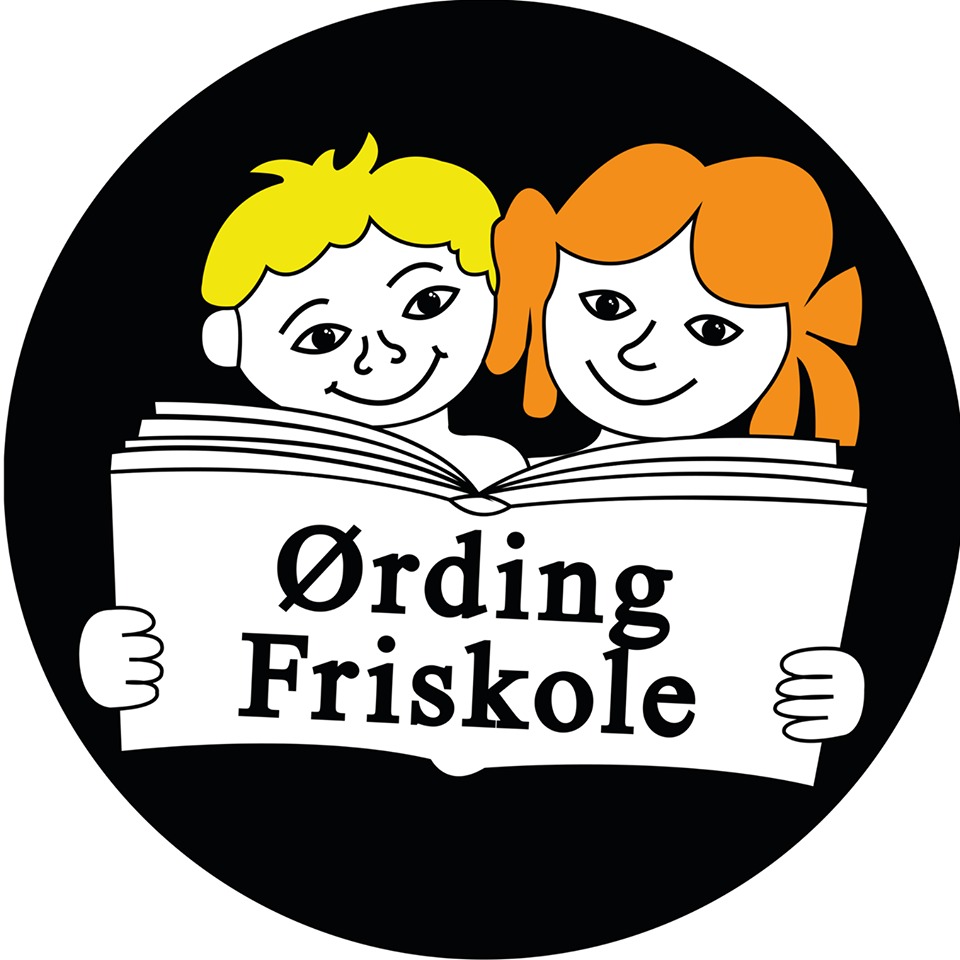 Vi rejser som Kold, ud i verden og snuser til  det helt store men også gerne her i nærmiljøet/Mors
Vi møder og vækker børnene hvor de er
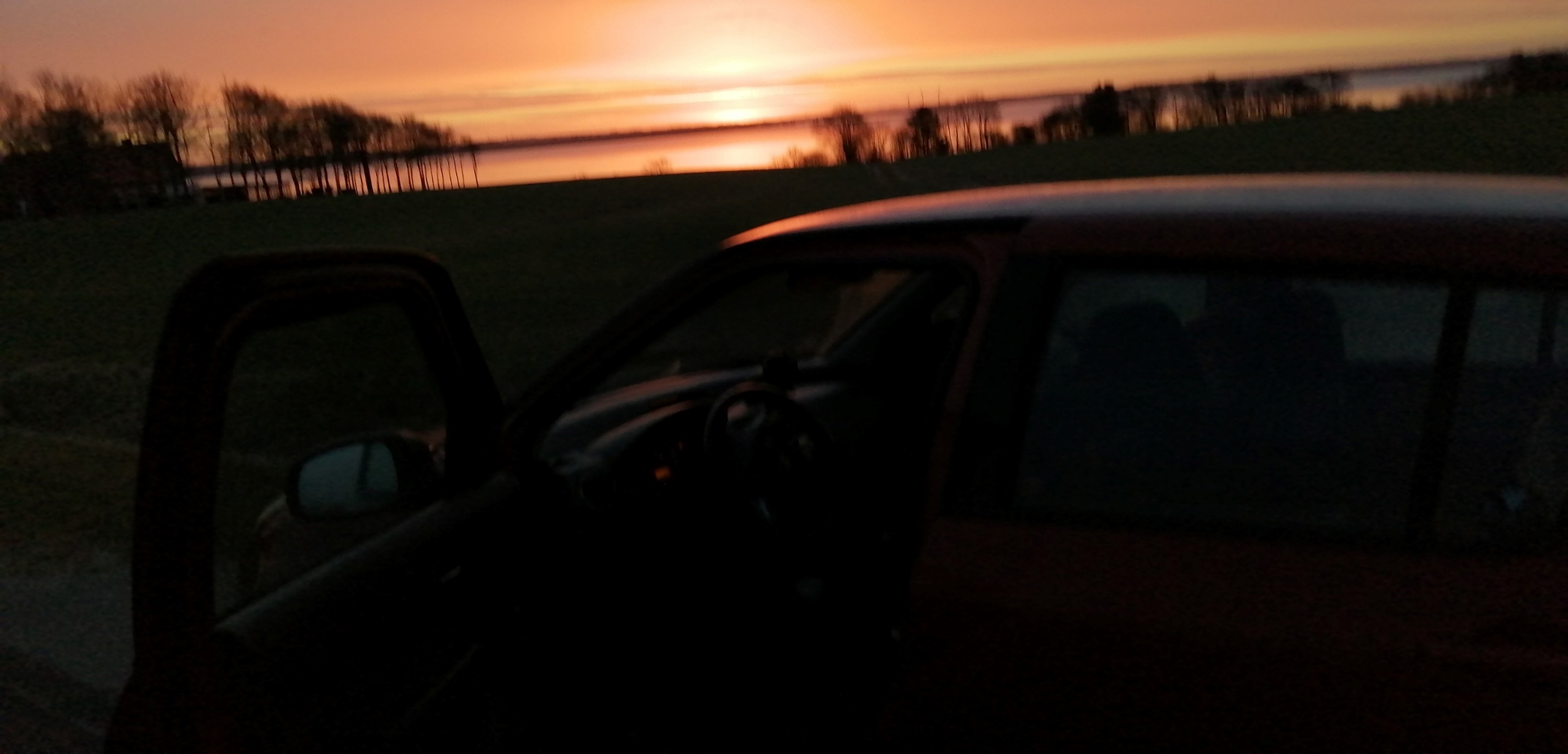 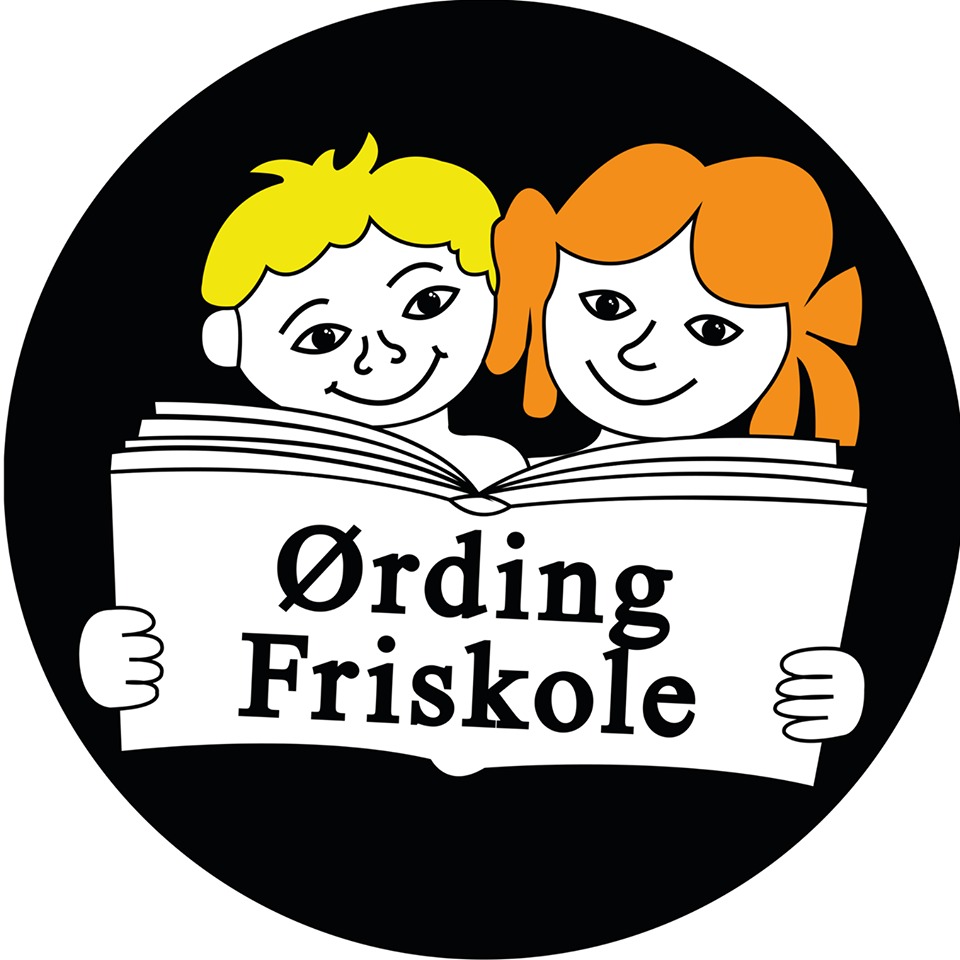 *Årlige lejrture for alle klasser samt hyggelige traditioner, spændende emneuger og arrangementer fordelt henover året
• Engelsk fra 0. klasse,  tysk fra 4. klasse og fysik fra 6. kl. 
Computere og IPads til rådighed i undervisningen
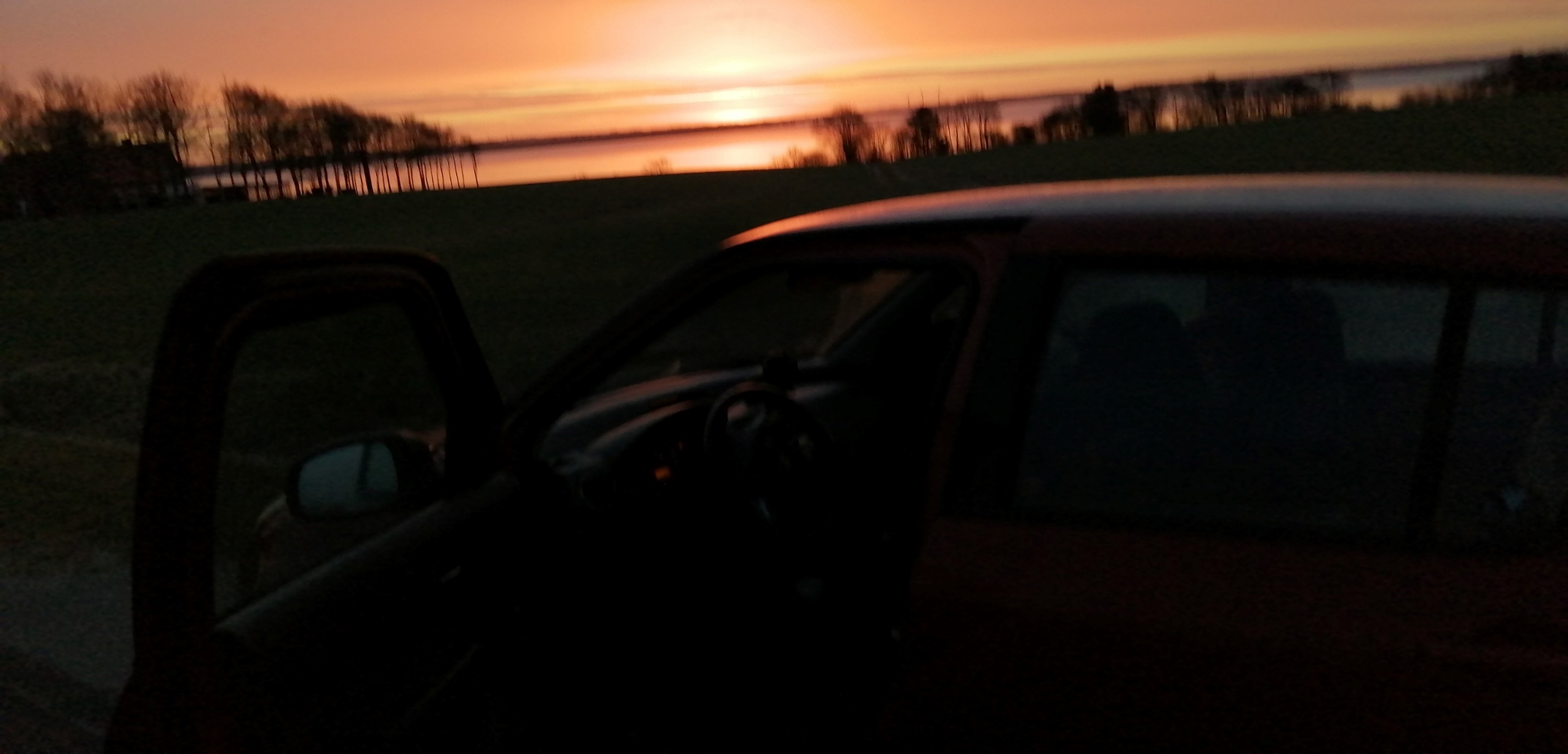 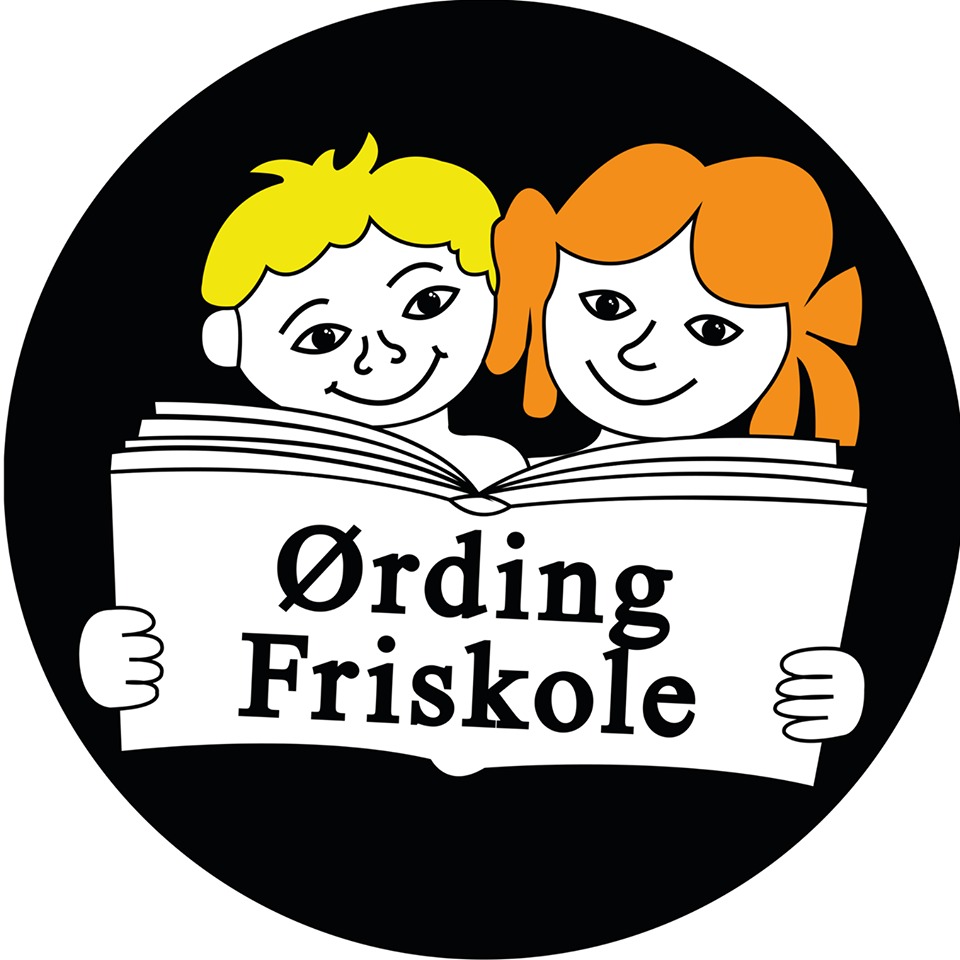 Traditioner & Fornyelser/Villige til at udvikle os/lytter & handler
Dygtig, dejlig menneskelig & fleksibel personalegruppe
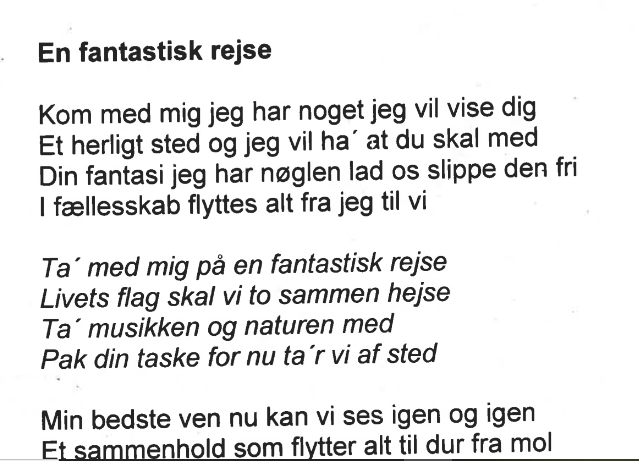